Sustainable Development & Corporate Social Responsibility: An Indian Perspective


Dr. Subhasis Ray
Professor
Xavier Institute of Management
Xavier University
India
1
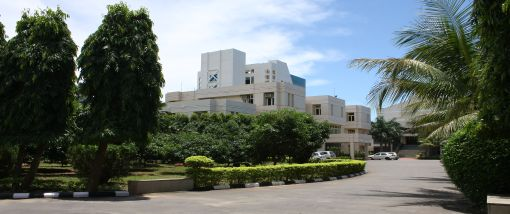 2
India- A study in contrast
5000+ years of culture, history, philosophy
Fastest growing economy (PwC, 2019)
Top 5 economy
Ease of doing business
Indigenous R&D- space, infrastructure, IT
Economic reforms
Healthcare reforms
Initiatives and progress in renewable energy and sustainable development
Democratic governance
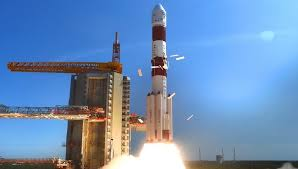 3
103/118 in Hunger Index
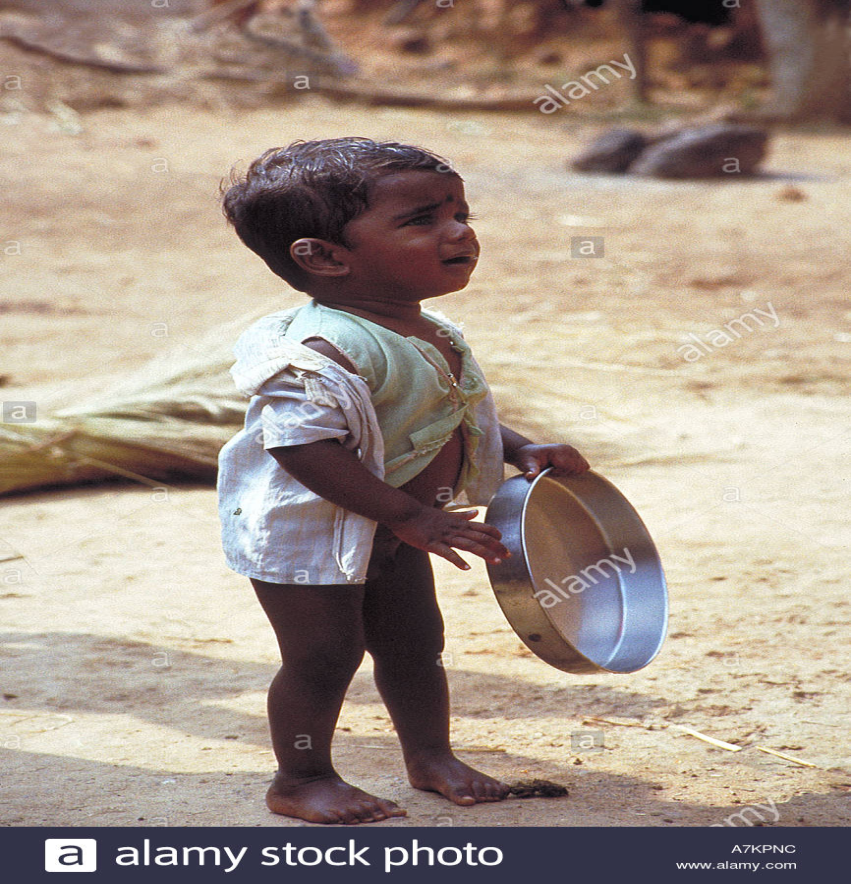 4
130/189 in Human Development Index
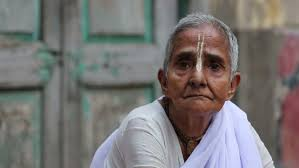 5
12000+ farmer commit suicide every year
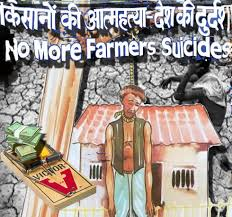 6
Can business contribute to the social /sustainable developmental goals in India ??
7
Answer 1

What do you think of this answer ?
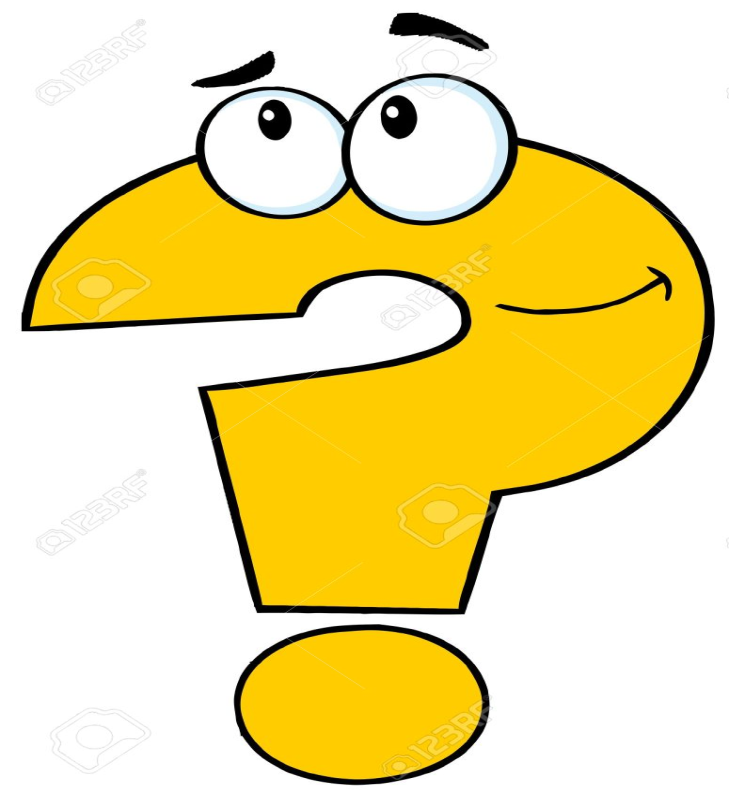 8
Answer 1
Most CSR expenditure for ensuring last mile connectivity of government schemes in areas related to health & education AND for brand promotion
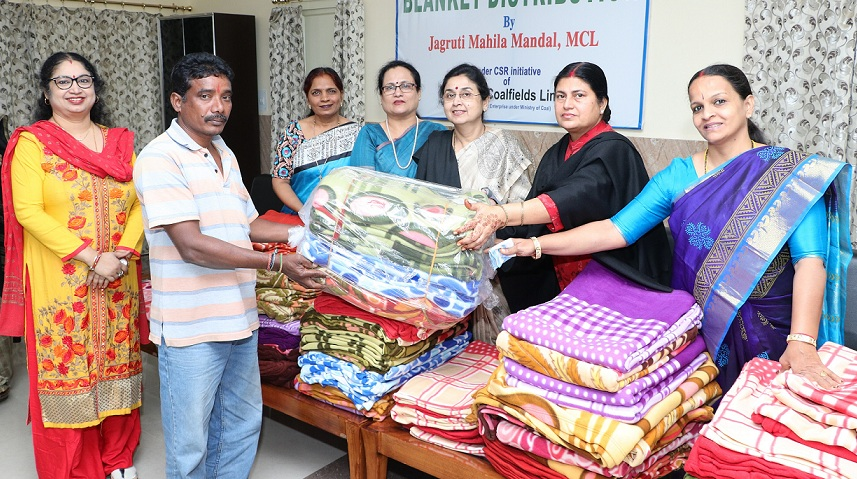 9
Answer 1
Politics and politician driven CSR
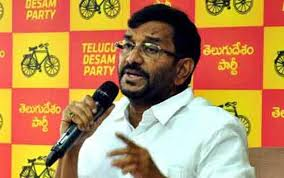 10
Answer 1
Marketization of CSR
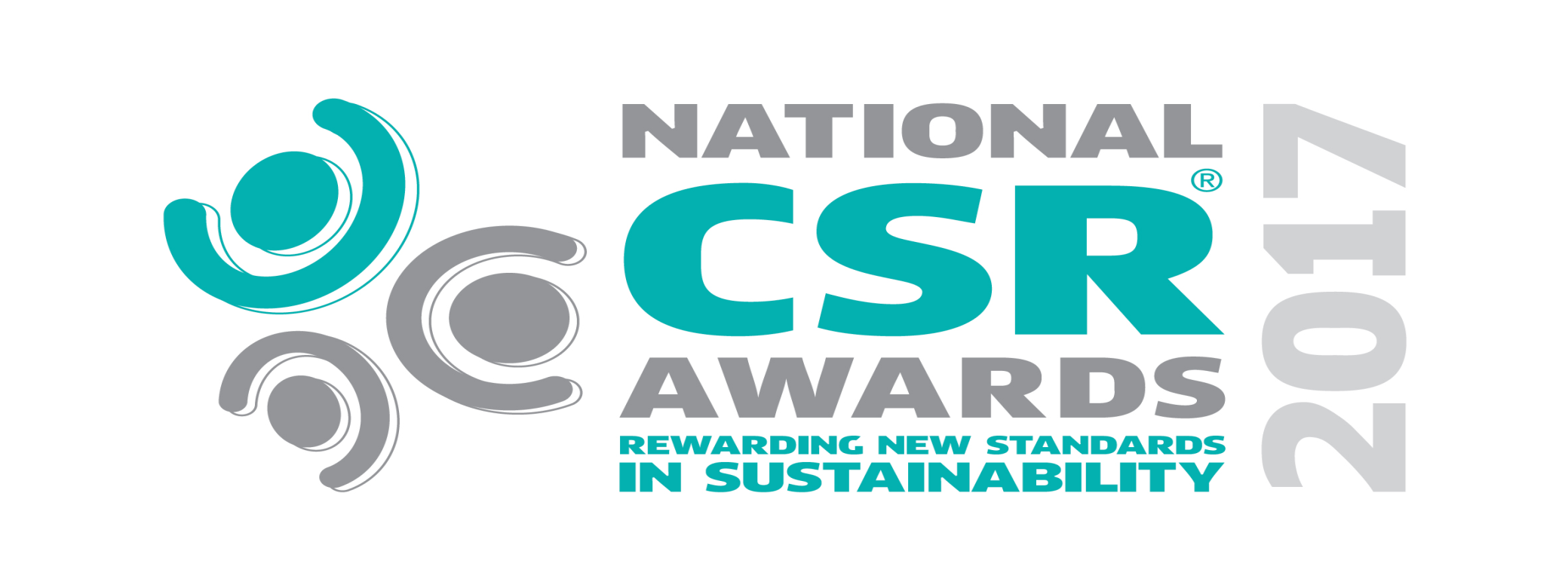 11
Answer 1
Case Study of the Indian state of Odisha

CSR may increase inequality as companies spend their CSR fund close to their area of operation, ignoring poorer regions
12
Can business contribute to the social /sustainable developmental goals in India ??
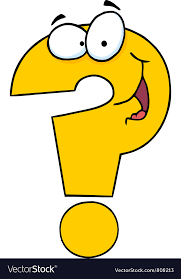 13
Answer 2

 Incubating social enterprise/ hybrid enterprise


Case study of village women making sanitary pads
14
Answer 2
 Incubating social enterprise
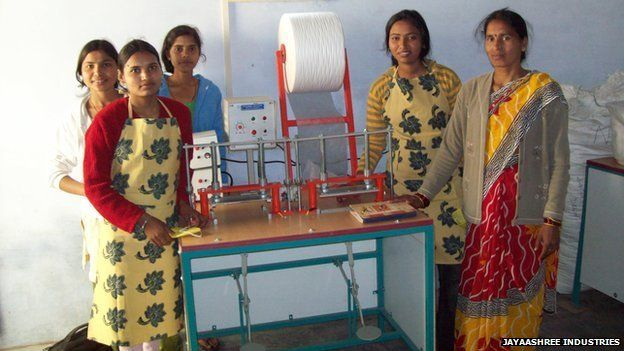 15
Answer 2
Findings

Problems of market linkage
Lack of long term corporate interest
Lack of interest in entrepreneurship
16
Can business contribute to the social /sustainable developmental goals in India ??
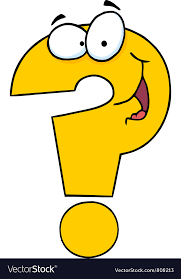 17
Answer 3

Sustainable Production & Consumption 

This will require innovation
18
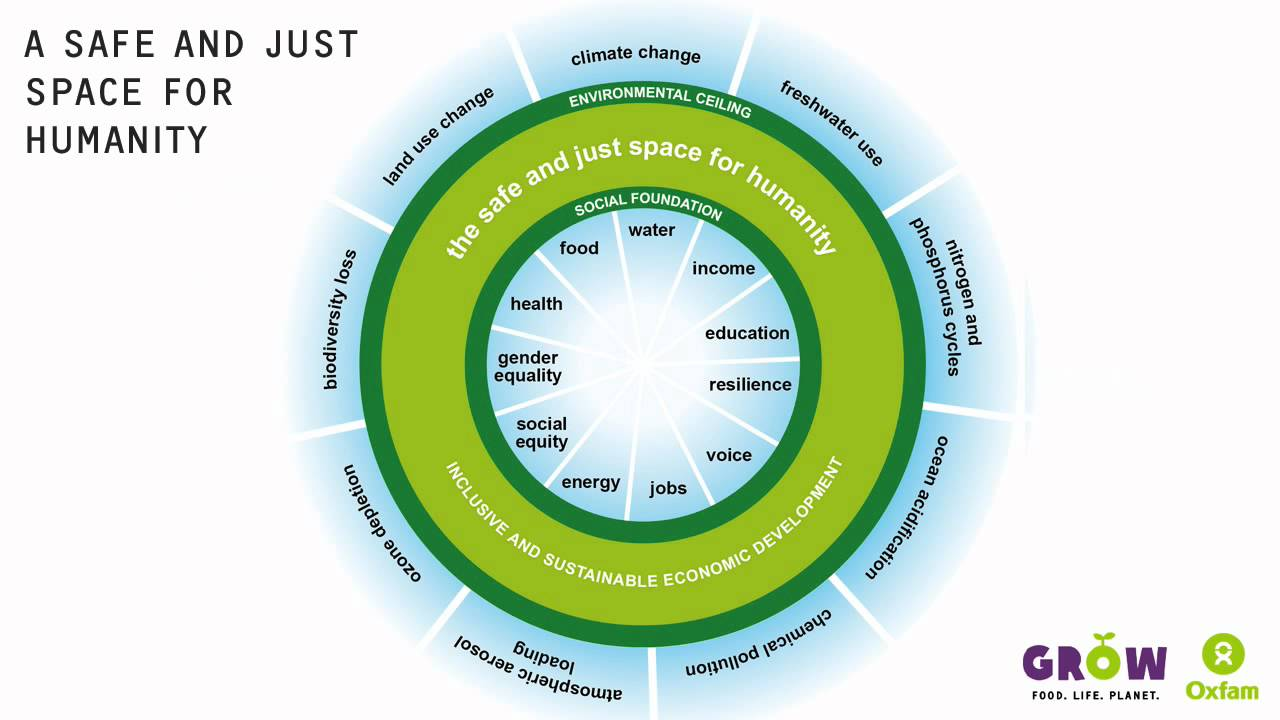 19
IMPACT focus			Performance focus
Healthy 					Comfort
Energy efficient 				Power
Non-toxic					Speed
Bio-degradable				Quality
Renewable					Low-cost
Eco-label					Performance
Organic					ROI
20
Innovation & Sustainability
1. Regulation driven innovation
(Failure-Telling customers what they should want)
2. Consumer driven innovation
(Failure-May have negative externalities when scaled up)
3. Donor supported Innovation
(Failure-Too small customer group to scale)
21
Innovation & Sustainability
Sustainable Innovation should be

Good for the system (system thinking)

Good for business investors (business thinking)

Good for Customers (market thinking)
22
Innovation & Sustainability
Sustainability needs to move from
Technological (product/ process)/ system infrastructure                   to
Organizational(Delivery & Business Model charging station)              to
Institutional (Policy & Market design -tax, regulations)                        to
Social- (Production & Consumption system (sharing economy)
23
Business Value Drivers for Sustainability
24
Personal
Organizational
Market
Institutional
Socio-Political
Environmental

Are we looking at all levels while decision making ?
25
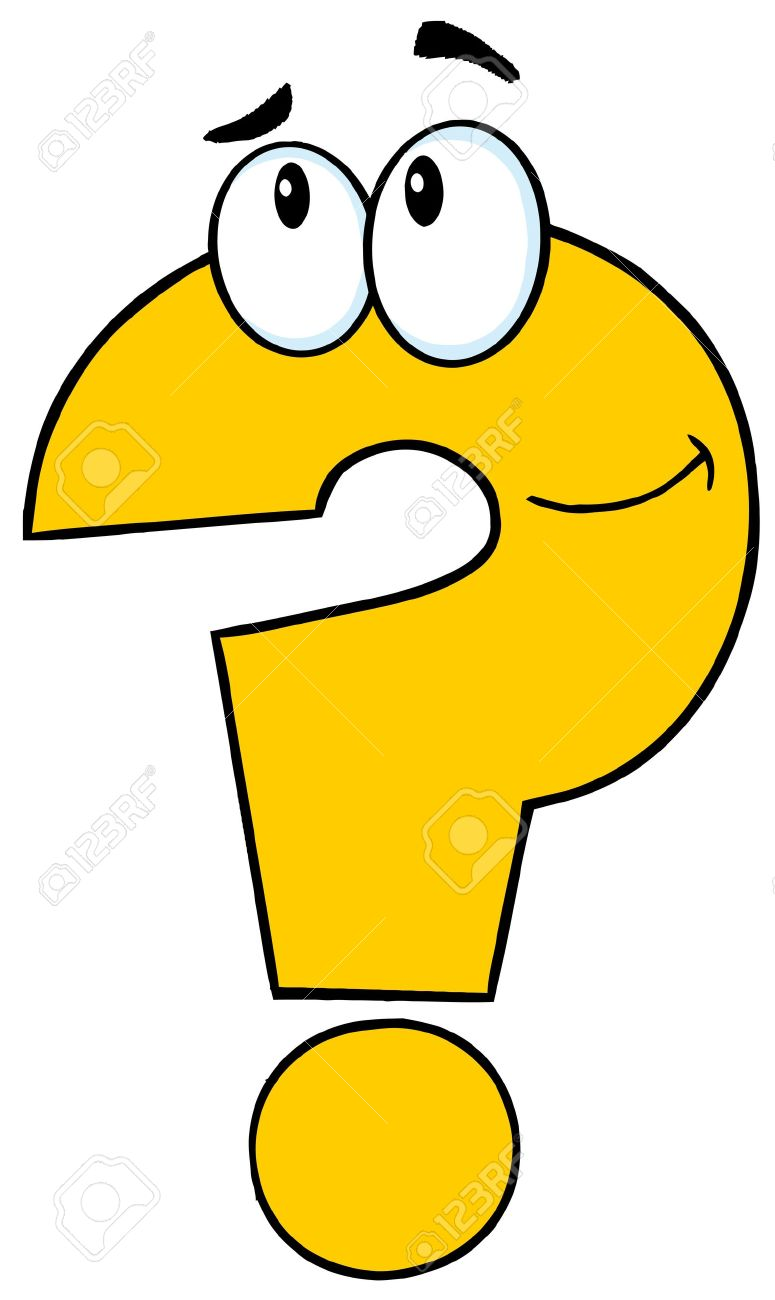 26
Humanistic Technology/ Humanistic Management at the Bottom of the Pyramid
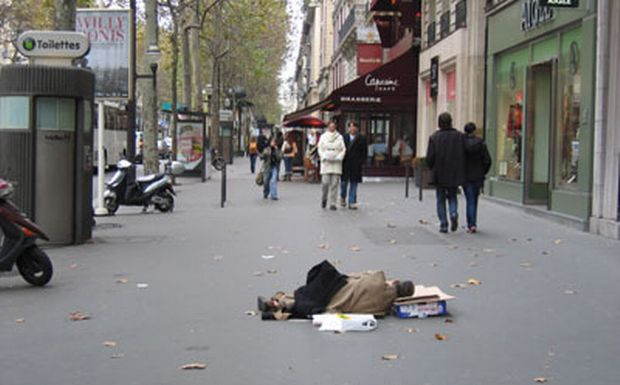 27
Humanistic Technology/ Humanistic Management at the Bottom of the Pyramid
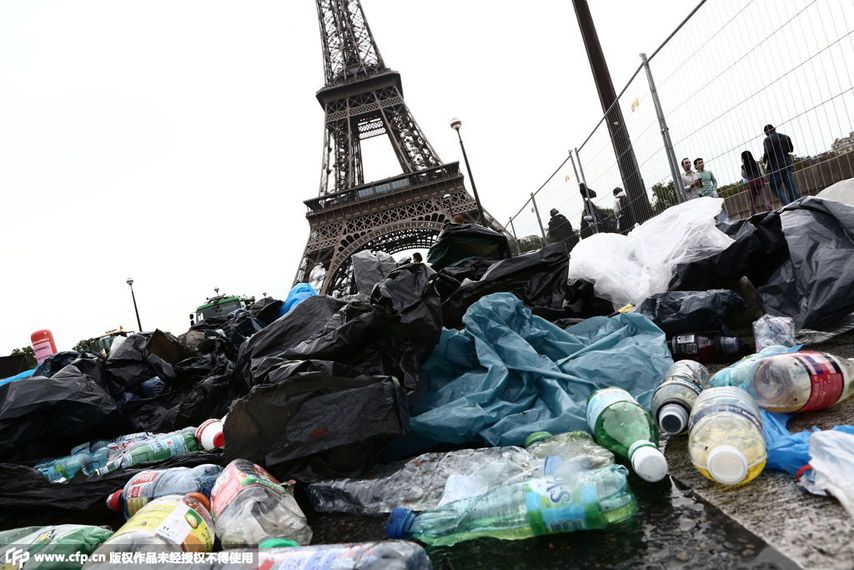 28
Humanistic Technology/ Humanistic Management at the Bottom of the Pyramid
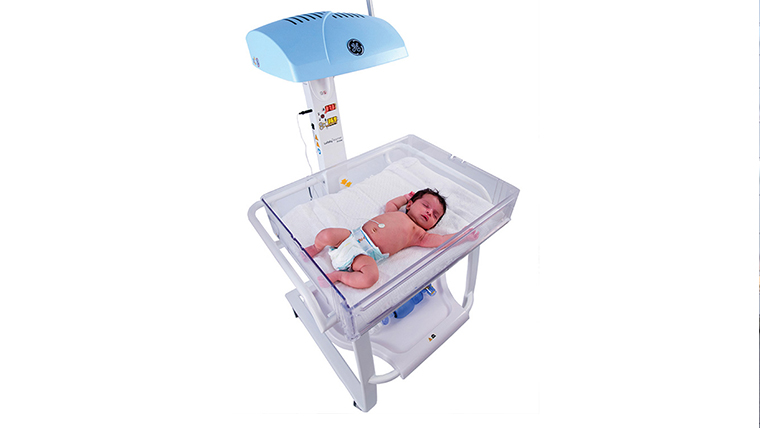 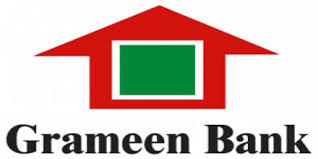 29
Humanistic Technology/ Humanistic Management at the Bottom of the Pyramid
‘Those whom you have left behind, will always pull you back”
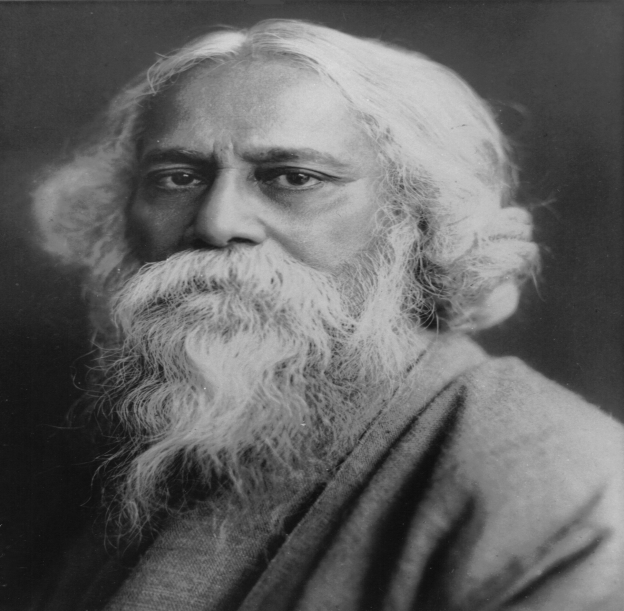 30
Solving the problem of the poor/excluded will solve the problem of the world
31
Merci
32